A Thousand Splendid Suns
The Kite Runner
by Khaled Hosseini
Culture Clash chart:
Fill out why you think the practices listed on the left might be strange to another culture
Khaled Hosseini
“Khaled Hosseini was born in Kabul, Afghanistan, in 1965. His father was a diplomat in the Afghan Foreign Ministry and his mother taught Farsi and history at a high school in Kabul. In 1976, the Foreign Ministry relocated the Hosseini family to Paris. They were ready to return to Kabul in 1980, but by then their homeland had witnessed a bloody communist coup and the invasion of the Soviet Army. The Hosseinis sought and were granted political asylum in the United States, and in September 1980 moved to San Jose, California. Hosseini graduated from high school in 1984 and enrolled at Santa Clara University, where he earned a bachelor’s degree in biology in 1988. The following year he entered the University of California, San Diego, School of Medicine, where he earned a medical degree in 1993. He completed his residency at Cedars-Sinai medical center in Los Angeles and was a practicing internist between 1996 and 2004.
     “In March 2001, while practicing medicine, Hosseini began writing his first novel, The Kite Runner. Published by Riverhead Books in 2003, that debut went on to become an international bestseller and beloved classic, sold in at least seventy countries and spending more than a hundred weeks on the New York Timesbestseller list. In May 2007, his second novel, A Thousand Splendid Suns, debuted at #1 on theNew York Times bestseller list, remaining in that spot for fifteen weeks and nearly an entire year on the bestseller list. Together, the two books have sold more than 10 million copies in the United States and more than 38 million copies worldwide. The Kite Runner was adapted into a graphic novel of the same name in 2011. Hosseini’s much-awaited third novel, And the Mountains Echoed, will be published on May 21, 2013.
     “In 2006, Hosseini was named a Goodwill Envoy to UNHCR, the United Nations Refugee Agency. Inspired by a trip he made to Afghanistan with the UNHCR, he later establishedThe Khaled Hosseini Foundation, a 501(c)(3) nonprofit, which provides humanitarian assistance to the people of Afghanistan. He lives in Northern California.”
                  "Biography." Khaled Hosseini. Khaled Hosseini. Web. 06 Oct. 2015.
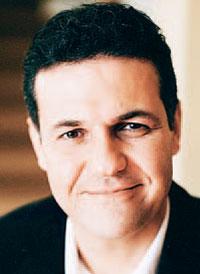 Afghanistan: A Timeline
1933 - Zahir Shah becomes king and Afghanistan remains a monarchy for next four decades.
1953 - General Mohammed Daud becomes prime minister. Turns to Soviet Union for economic and military assistance. Introduces social reforms, such as abolition of purdah (practice of secluding women from public view).
1963 - Mohammed Daud forced to resign as prime minister.
1973 - Mohammed Daud seizes power in a coup and declares a republic. Tries to play off USSR against Western powers.
1978 - General Daud is overthrown and killed in a pro-Soviet coup. The People's Democratic Party comes to power but is paralysed by violent infighting and faces opposition by US-backed mujahideen groups.
1979 December - Soviet Army invades and props up communist government.
1980 - Babrak Karmal installed as ruler, backed by Soviet troops. But opposition intensifies with various mujahideen groups fighting Soviet forces. US, Pakistan, China, Iran and Saudi Arabia supply money and arms to the mujahideen.
Afghanistan: A Timeline
1980 - Babrak Karmal installed as ruler, backed by Soviet troops. But opposition intensifies with various mujahideen groups fighting Soviet forces. US, Pakistan, China, Iran and Saudi Arabia supply money and arms to the mujahideen.
1985 - Mujahideen come together in Pakistan to form alliance against Soviet forces. Half of Afghan population now estimated to be displaced by war, with many fleeing to neighbouring Iran or Pakistan.
1986 - US begins supplying mujahideen with Stinger missiles, enabling them to shoot down Soviet helicopter gunships. Babrak Karmal replaced by Najibullah as head of Soviet-backed regime.
1988 - Afghanistan, USSR, the US and Pakistan sign peace accords and Soviet Union begins pulling out troops.
1989 - Last Soviet troops leave, but civil war continues as mujahideen push to overthrow Najibullah.
1992 - Najibullah's government toppled, but a devastating civil war follows.
1996 - Taliban seize control of Kabul and introduce hard-line version of Islam, banning women from work, and introducing Islamic punishments, which include stoning to death and amputations
Afghanistan: A Timeline
1997 - Taliban recognised as legitimate rulers by Pakistan and Saudi Arabia. They now control about two-thirds of country.
1998 - US launches missile strikes at suspected bases of militant Osama bin Laden, accused of bombing US embassies in Africa.
1999 - UN imposes an air embargo and financial sanctions to force Afghanistan to hand over Osama bin Laden for trial.
2001 September - Ahmad Shah Masood, leader of the main opposition to the Taliban - the Northern Alliance - is assassinated.
2001 October - US-led bombing of Afghanistan begins following the September 11 attacks on the United States. Anti-Taliban Northern Alliance forces enter Kabul shortly afterwards.
2001 December - Afghan groups agree deal in Bonn, Germany for interim government.
Hamid Karzai is sworn in as head of an interim power-sharing government.
2002 January - Deployment of first contingent of foreign peacekeepers - the Nato-led International Security Assistance Force (ISAF) - marking the start of a protracted fight against the Taliban.
"                         “Afghanistan Profile - Timeline - BBC News." BBC News. The British Broadcasting Company. Web. 06 Oct. 2015.
The Kite Runner: Cast of Characters
Amir: the narrator, a Pashtun, son of a wealthy man
Baba: Amir’s father, a Pashtun, wealthy, demanding, heroic
Ali: Baba’ servant, a Hazara, has a limp, can’t smile
Hassan: Ali’s son, a Hazara, Amir’s most loyal friend, born with a cleft lip

Rahim Khan: Baba’s friend, stands up for Amir
Sanaubar: Hassan’s mother, committed adultery, abandoned Hassan and Ali

Assef: the local bully, fan of Hitler, a blond Pashtun

Soraya: Amir’s “swap meet princess,” the young woman he loves, has a troubled past
General Taheri: Soraya’s father, proud, inflexible in his ways
Khanum Taheri: Soraya’s mother
A Thousand Splendid Suns: Cast of Characters
Mariam: our first protagonist, an illegitimate Afghan girl, idolizes her father
Nana: Mariam’s mother, an epileptic, a bit disturbed, she was a maid until her boss had an affair with her
Mullah Faizullah: Mariam’s teacher, elderly, kind, reasonable
Jalil: Mariam’s father, was Nana’s boss, has three wives and several legitimate children, charming

Rasheed: Mariam’s husband, Pashtun, desperately wants a son, very strict view of women’s roles

Fariba: Rasheed’s neighbor, friendly to Mariam, gets a bit disturbed later
Hakim: Fariba’s husband, gentle, scholarly, supports women’s education
Laila: our other protagonist, Fariba and Hakim’s daughter, also marries Rasheed
Tariq: a neighborhood boy, Laila’s best friend
Ahmad and Noor: Laila’s brothers, gone fighting for the mujahideen cause

Aziza: Laila’s daughter
Zalmai: Laila’s son
Terms to Know
kolba: shack
kichiri: rice and lentils
naan: a bread
shorwa: a traditional soup


khasteghari: part of courtship, when the man or his father ask the father of the woman permission to court the woman
mullah: religious teacher
Quran/Koran: holy book of Islam
zakat: giving alms (one of the 5 Pillars of Islam)
hadj: pilgrimage (one of the 5 Pillars)
namaz: prayer of repentance

inshallah: God willing
bismillah: in the name of God!
mashallah: expression of appreciation

jo/jan: term of affection, often follows a name
sahib: master
harami: bastard
kinchini: an insult to a woman’s morality…
jinn: evil spirit
For a Kite Runner glossary or guide, go to: http://www.woodhaven.k12.mi.us/common/pages/DisplayFile.aspx?itemId=17954638

For a Suns glossary or guide, go to:
https://sites.google.com/site/athousandsplendidsunslhs/afghan-terms-and-definitions
Pashtun/Hazara
Pashtun: “a people who live in southeastern Afghanistan and the northwestern province of Pakistan. They are one of the largest ethnic groups in Afghanistan.” They practice Sunni Islam. "Pashtun." - Introduction, Location, Language, Folklore, Religion, Major Holidays, Rites of Passage. Countries and Their Cultures. Web. 06 Oct. 2015.

 Hazara: “The Hazara are a minority, Shia Muslim,Turko-Mongol people, speaking a Persian language, from the high mountains of Central Afghanistan.” 
                                                                                                                                               "Who Are the Hazara?" Who Are the Hazara? Web. 06 Oct. 2015.
Sunni/Shia
Sunni v. Shia:
“Muslims are split into two main branches, the Sunnis and Shia. The split originates in a dispute soon after the death of the Prophet Muhammad over who should lead the Muslim community.
The great majority of Muslims are Sunnis - estimates suggest the figure is somewhere between 85% and 90%.
Members of the two sects have co-existed for centuries and share many fundamental beliefs and practices.
Though they may not interact much outside the public sphere, there are always exceptions. In urban Iraq, for instance, intermarriage between Sunnis and Shia was, until recently, quite common.
The differences lie in the fields of doctrine, ritual, law, theology and religious organisation.

“Sunni Muslims regard themselves as the orthodox and traditionalist branch of Islam...Sunnis venerate all the prophets mentioned in the Koran, but particularly Muhammad as the final prophet. All subsequent Muslim leaders are seen as temporal figures. In contrast to Shia, Sunni religious teachers and leaders have historically come under state control.
The Sunni tradition also emphasises a codified system of Islamic law and adherence to four schools of law.

In early Islamic history the Shia were a political faction - literally "Shiat Ali" or the party of Ali.
The Shia claimed the right of Ali, the son-in-law of the Prophet Muhammad, and his descendants to lead the Islamic community. There is a distinctive messianic element to the faith and Shia have a hierarchy of clerics who practise independent and ongoing interpretation of Islamic texts.”
                                                               "Sunnis and Shia: Islam's Ancient Schism." BBC News. British Broadcasting Company, 20 June 2014. Web. 6 Oct. 2015.
Novel Expectations:
REQUIRED: You will submit on discussion/assessment days a two-columned journal chart. Don’t worry about analyzing the text here (that’s what discussion days are for).
For the most part, reading checks/novel discussions will be on Mondays and Fridays
RECOMMENDED: annotate for the following ideas to facilitate discussion (these are NOT the only ones):
gender issues/roles
role of religion
sacrifice
sin and atonement
parent/child relationships
impact of setting: Afghanistan (and in KR, America)
Reading and Journal Schedule
The Kite Runner

Chapters 1-6: Tuesday, 10/13

Chapters 7-12: Monday, 10/26

Chapters 13-18: Friday, 10/30

Chapter 19-End: Friday, 11/6
A Thousand Splendid Suns

Chapters 1-12: Tuesday, 10/13

Chapters 13-24: Monday, 10/26

Chapters 25-36: Friday, 10/30

Chapter 37-End: Friday, 11/6